RV2.Ģ konferences darba kārtība
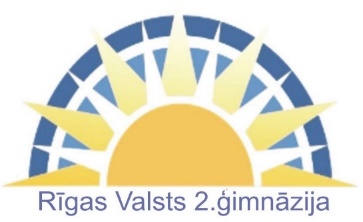 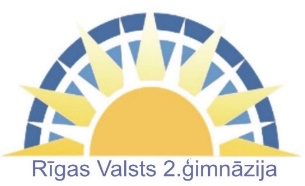 Rīgas Valsts 2.ģimnāzija
misija – būt par izglītības iestādi, kuru pusaudži un jaunieši izvēlas, lai kļūtu par zinošām, radošām personībām un mācītos uzņemties atbildību
darbības pamatmērķis – īstenot izglītības procesu vispārējās izglītības programmu noteikto mērķu sasniegšanai drošā, atvērtā, demokrātiskā, profesionālā un radošā izglītības vidē, veicinot skolēnu iesaistīšanos Latvijai raksturīgu kultūrvērtību saglabāšanā un kopšanā
vidējās izglītībā notiek sagatavošanās studijām augstākajā izglītības pakāpē (Izglītības likums)
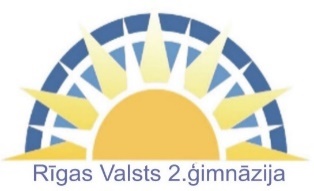 2018./2019. MĀC. G. SKAITĻOS
816 skolēni  (301 pamatizglītības un 515 vidējās izglītības posmā)
28 klases  (vidējais skolēnu skaits klasē 29 skolēni)
vairāk kā 80 skolotāji u. c. pedagoģiskie darbinieki (60,05 pilnas slodzes (pilna slodze – 30 stundas nedēļā) mācību priekšmetu skolotāju likmes)
2 pamatskolas izglītības programmas un 5 vispārējās vidējās izglītības programmas
33 pulciņu un projektu nodarbību piedāvājums (361 skolēns piedalās ģimnāzijas ārpusskolas nodarbībās – kori, teātris, deju kolektīvs un dažādi pulciņi)
visi izdevumi (mācību process, skolas uzturēšana, interešu izglītībai, mācību literatūrai) vienam skolēnam gadā – 1 870 eiro, SB integrētā programma – 2 582 eiro (ieskaitot vecāku līdzfinansējumu)
izdevumi vienam skolēnam mācību grāmatu iegādei gadā – 28 eiro
pilnas slodzes mācību priekšmeta skolotāja algas likme mēnesī 952 eiro (ieskaitot 10% piemaksu, pirms nodokļu nomaksas)
Attīstības prioritātes 2017. – 2021. gadam
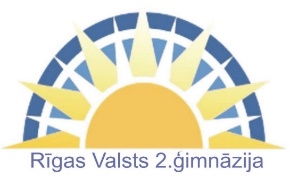 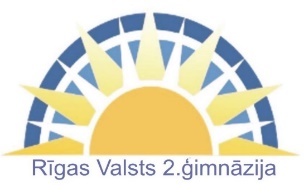 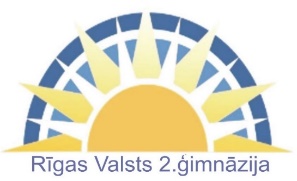 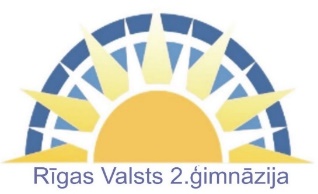 Sasniegumi centralizētajos eksāmenos
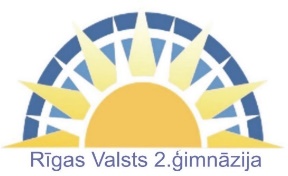 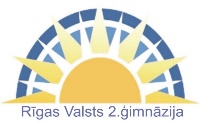 Draudzīgā Aicinājuma fonda Skolu reitings 2019.gads
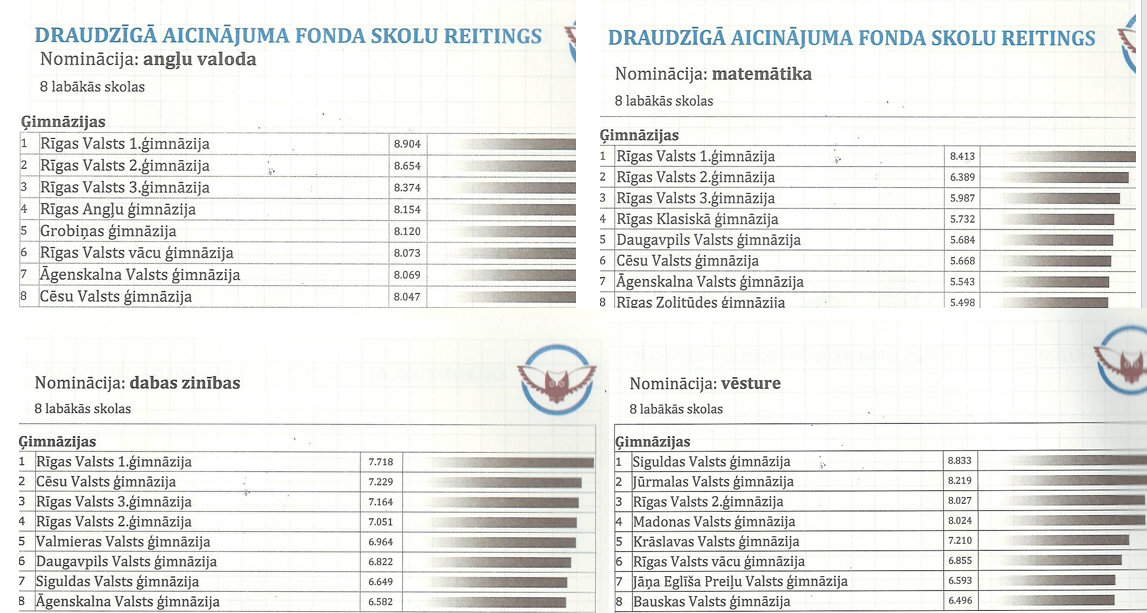 Draudzīgā Aicinājuma fonda Skolu reitings 2019.gads
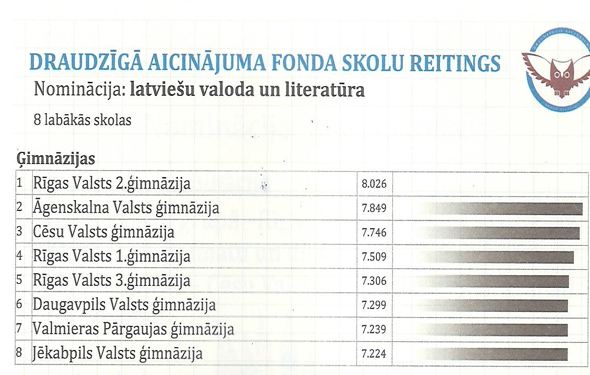 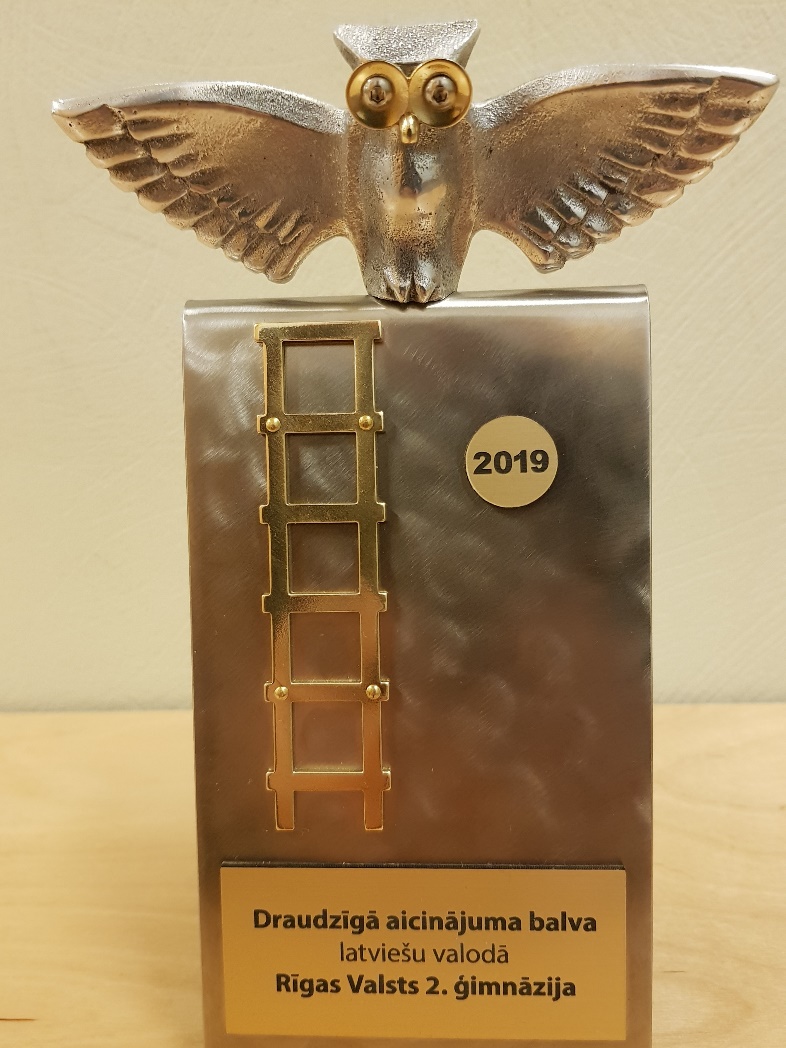 Draudzīgā Aicinājuma fonda Skolu reitings 2019.gads
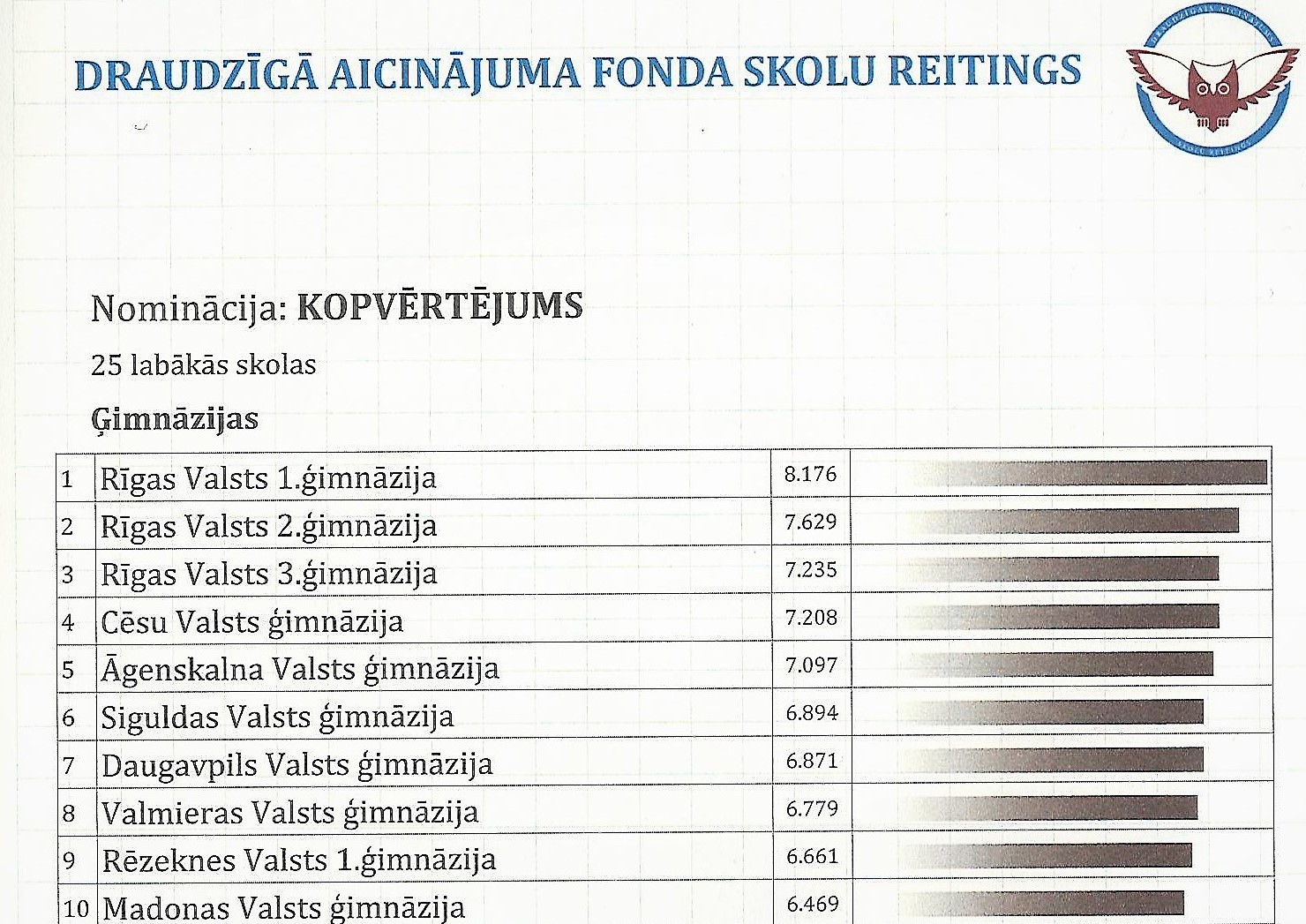 Mācību stundu kavējumi 10. – 12. klasēs (%)
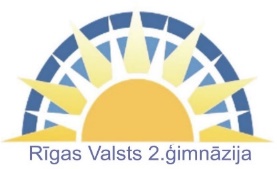 10. – 12. klašu skolēnu mācību sasniegumi ikdienā (%)
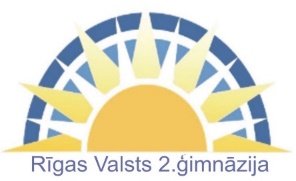 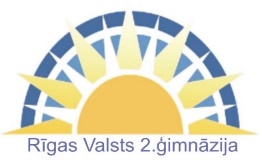 Sasniegumi 9. klases valsts pārbaudes darbos
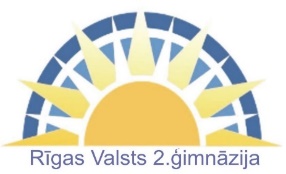 Sasniegumi 9. klases valsts pārbaudes darbos
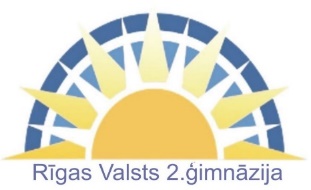 2019. gada 12. klašu absolventu tālākizglītība
2019. gada 9. klašu absolventu tālākā izglītība
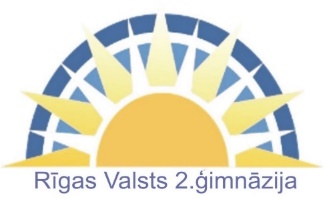 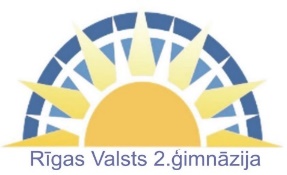 Metodiskā tēma Mācīšanās iedziļinoties un sadarbojoties
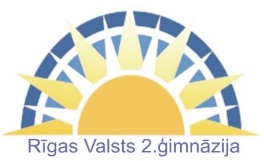 Ģimnāzija kā reģionālais metodiskais centrs
2019. gadā īstenotas 10 pedagogu profesionālās kompetences pilnveides programmas Rīgas pilsētas un citu Latvijas izglītības iestāžu skolotājiem pedagoģijas un kompetenču apguves pieejā balstīta inovatīva izglītības procesa organizēšanas jautājumos
apmācīti 290 pedagogi; decembrī plānotas vēl 2 kursu grupas
pieprasītākās tālākizglītības kursu programmas:
Efektīva mācību procesa plānošana
Brīvdabas pedagoģija, novadpētniecība un mācību stunda mežā – dabaszinātņu jomas kompetenču attīstīšana
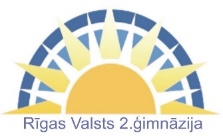 Ģimnāzija kā reģionālais metodiskais centrs
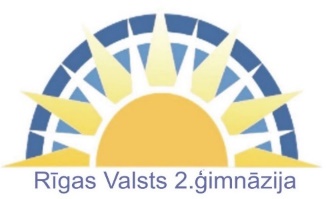 biedrība Rīgas Valsts 2. ģimnāzijas atbalstamLatvijā reģistrēta sabiedriskā labuma organizācijaReģistrācijas nr. 40008243279Adrese: Rīga, Kr. Valdemāra iela 1, LV 1010Banka: Nordeakonta numurs: LV 44NDEA0000084616546
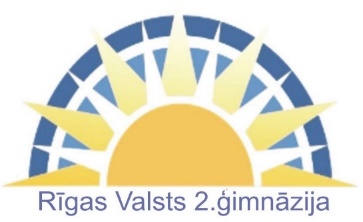 Mērķi un uzdevumi:
biedrības biedru, kā arī citu fizisko un juridisko personu finansiālo un intelektuālo iespēju piesaistīšana, lai sniegtu atbalstu un palīdzību Ģimnāzijai
izmantot visas iespējas, lai uzturētu Ģimnāzijas tradicionāli augsto prestižu, kura pamatā ir absolventu zināšanu līmenis un sagatavotība izglītības turpināšanai un tālākai sekmīgai darbībai visdažādākajās dzīves jomās

atbalsta biedrības paveiktais 2019. gadā:
pamatskolas meiteņu kora brauciena finansēšana un organizācija Bērnu un jauniešu koru 6. pasaules čempionātā Sanktpēterburgā
skolēnu zinātniski pētniecisko darbu žurnāla Nr. 2 izdošanas finansēšana
skolnieces dalības Starptautiskajā ekonomikas olimpiādē līdzfinansēšana
portatīvās datora darbstacijas iegāde video un prezentāciju nodrošināšanai ģimnāzijas aktu zālē
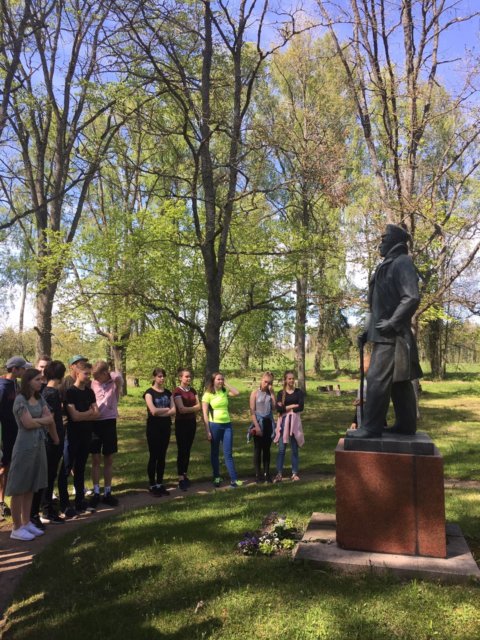 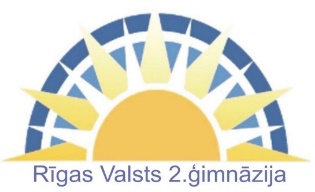 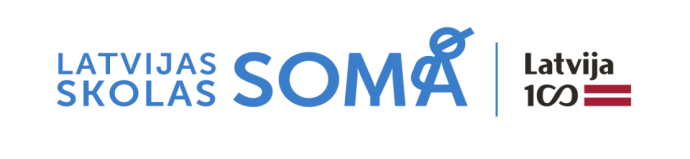 Latvijas valstiskuma attīstības un saglabāšanas liecības
Latvijas kultūras vērtības un laikmetīgās izpausmes
Zinātnes un inovāciju attīstība Latvijā
Latvijas daba un kultūrainava
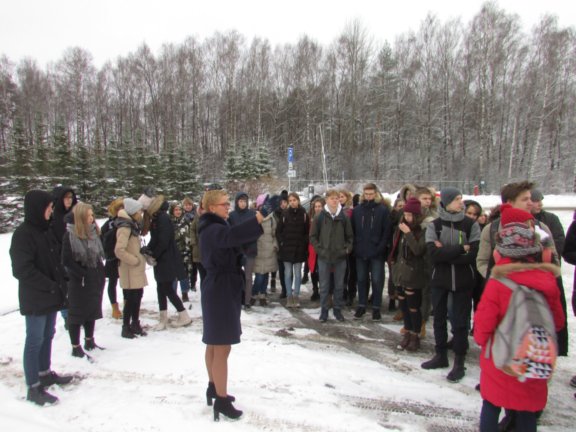 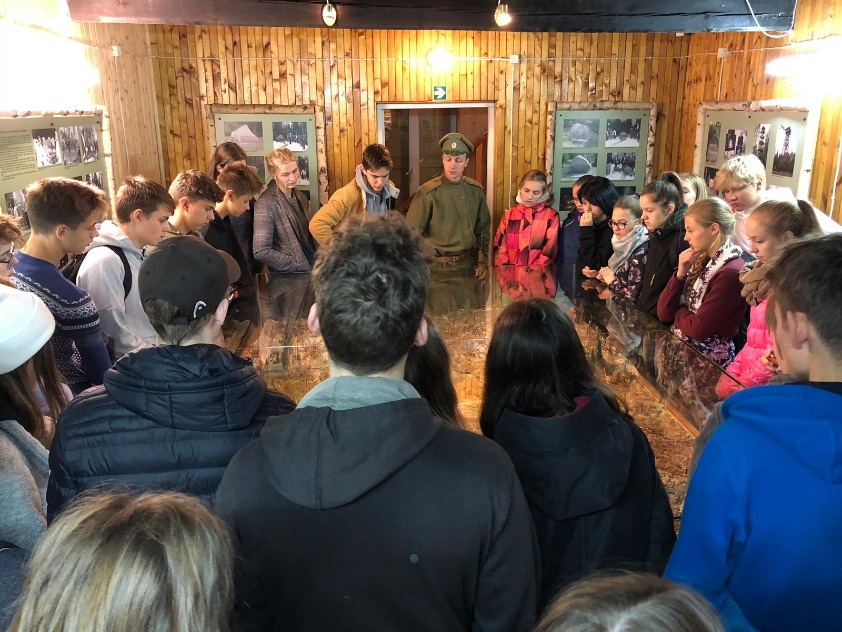 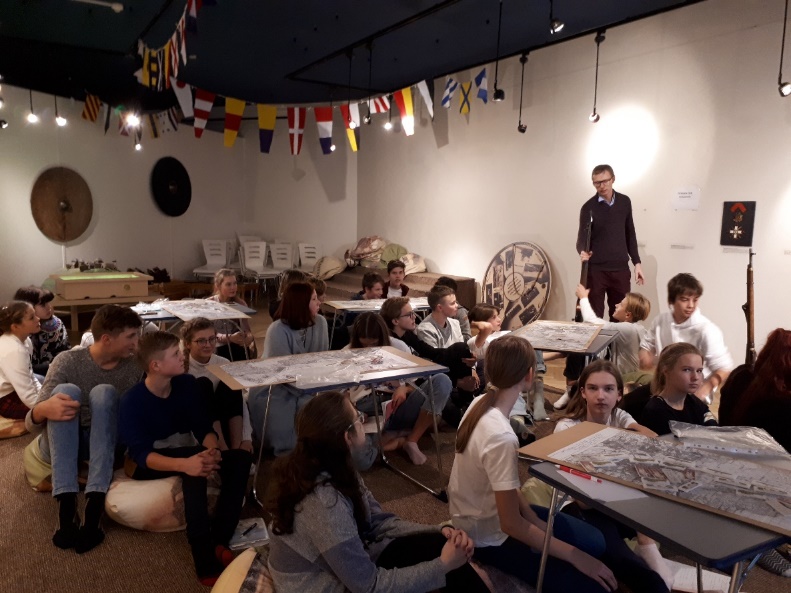 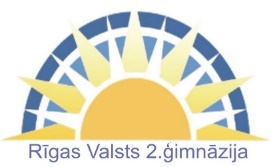 Projekta Skolas soma aktivitātes
Ģimnāzijas Padomē aplūkotie jautājumi pārskata periodā
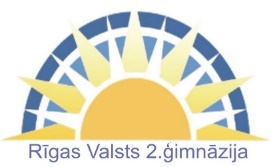 Izskatītas un akceptētas izmaiņas vispārējās vidējās izglītības programmās:
Vidējās izglītības programmas dabaszinātņu virzienos  (matemātikas un fizikas un matemātikas ķīmijas un bioloģijas virzienos) papildinātas ar mācību priekšmetu Matemātiskā analīze;
Apvienotas komerczinību virziena un ekonomikas virziena programmas apvienotas, saglabājot labāko no abām un palielinot skolēnu izvēli 12.klasē un iekļaujot mācību priekšmetu Ievads matemātiskajā analīze;
Izveidota jauna matemātikas un dabaszinību programma (bez īpašas specializācijas kādā no dabas zinātnēm), iekļaujot mācību priekšmetu Matemātiskā analīze;
Pilnveidota vispārējās vidējās izglītības programma humanitārā virziena programma, iekļaujot mācību priekšmetu Filozofija un palielinot trešās svešvalodas izvēli ar mācību priekšmetu Latīņu valoda. 
Ieguvumi:  veiktie pilnveidojumi piedāvātajās izglītības programmās skolēnu uzņemšanā 10.klasē 2018./2019.m.g.  nodrošināja to, ka atbilstoši konkursa rezultātiem 95% no pretendentiem iestājās 10. klasē un varēja nokļūt tajās izglītības programmās, kuras atbilda viņu  pirmajai un otrajai izvēlei.
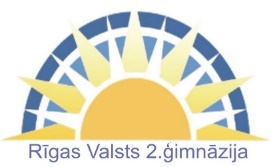 Ģimnāzijas Padomē aplūkotie jautājumi pārskata periodā
Pārstrādāta programma 11.SB un 12.SB klasei IB Diploma programma tika integrēta vidējās izglītības vispārizglītojošajā programmā (pirms tam tā bija integrēta dabaszinātņu virziena programmā), piedāvājot IB skolēnu izvēlē vairākus humanitārus mācību priekšmetus. 

Ieguvumi:  Skolēniem līdzsvarojās mācību slodze un 12.klasē lielāku uzmanību var veltīt IB programmas prasībām,  papildinājās mācību priekšmetu saraksts (otrā svešvaloda un vēsture), kuros var izvēlēties to apguves līmeni (HL-augstākais un SL- standarta). 2018./2019.m.g. IB DP 12.klases skolēnu kopējie rezultāt Diploma programmā būtiski uzlabojās.
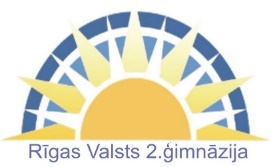 Ģimnāzijas Padomē aplūkotie jautājumi pārskata periodā
Saskaņots ģimnāzijas vadības priekšlikums piedalīties apvienotajā iestājpārbaudījumā matemātikā uz Rīgas Valsts 1. ģimnāzijas, Rīgas Valsts 2. ģimnāzijas Rīgas Valsts 3. ģimnāzijas 10.klasi.

 Saskaņoti grozījumi ģimnāzijas iekšējās kārtības noteikumos  Kārtība skolēnu uzņemšanai Rīgas Valsts 2.ģimnāzijā

Ģimnāzijas padome regulāri iepazinusies ar pedagoģiskajā padomē apskatīto ziņojumu par konkrētā mācību gada skolēnu sniegumiem eksāmenos, valsts pārbaudes darbos, olimpiādēs un citām aizvadītā mācību gada aktualitātēm un uzdevumiem jaunajam mācību gadam.
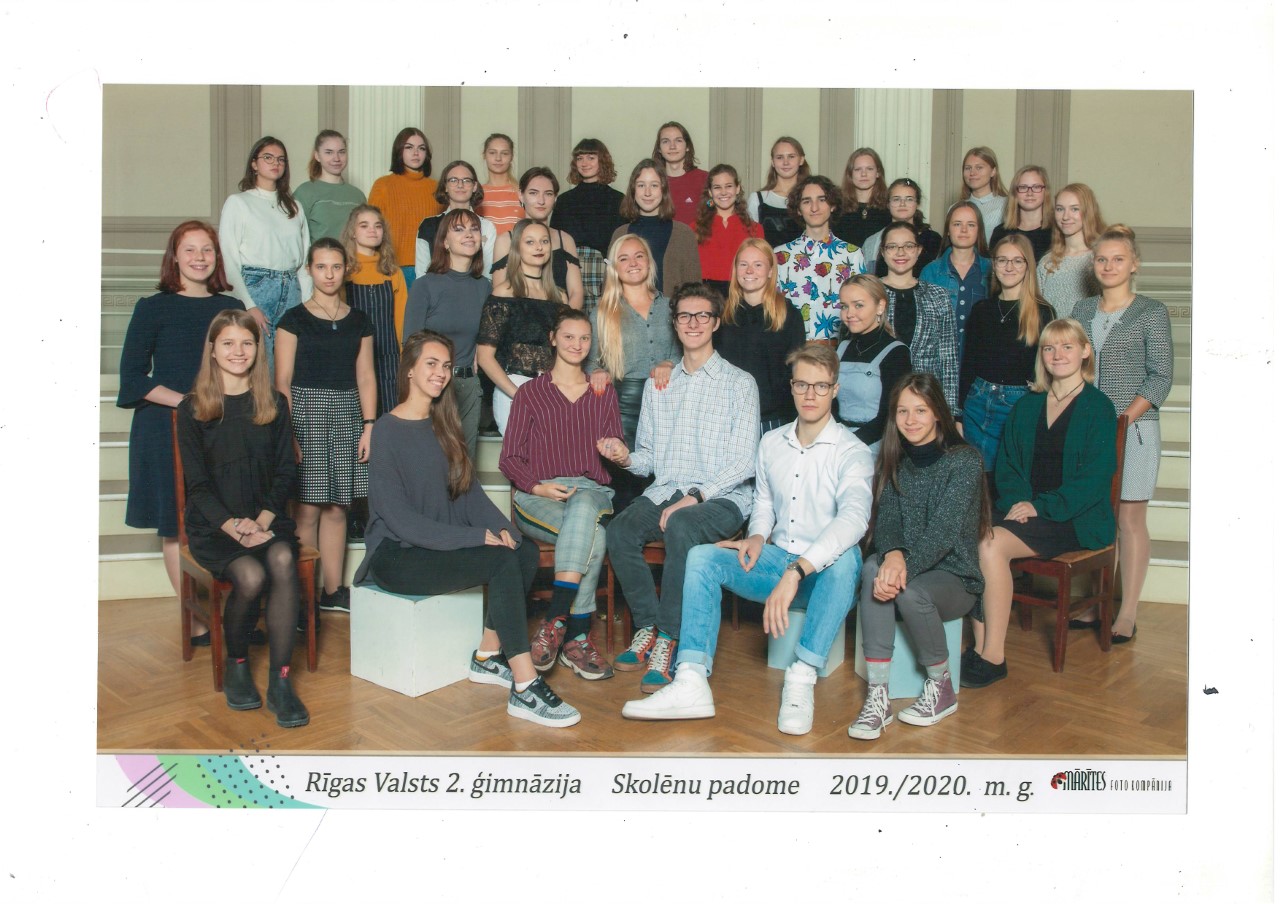 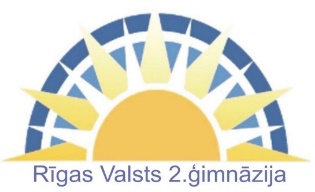 RV2. ĢSkolēnu padome
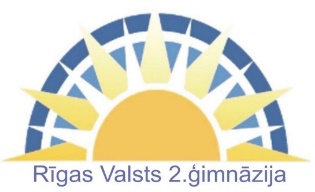 Ko dara skolēnu padome?
Pārstāv skolēnu intereses
Organizē gan balles, gan izglītojošus pasākumus
Atbalsta labdarības pasākumus un organizācijas
Veicina skolēnu patriotismu
Attīsta savas organizatoriskās spējas
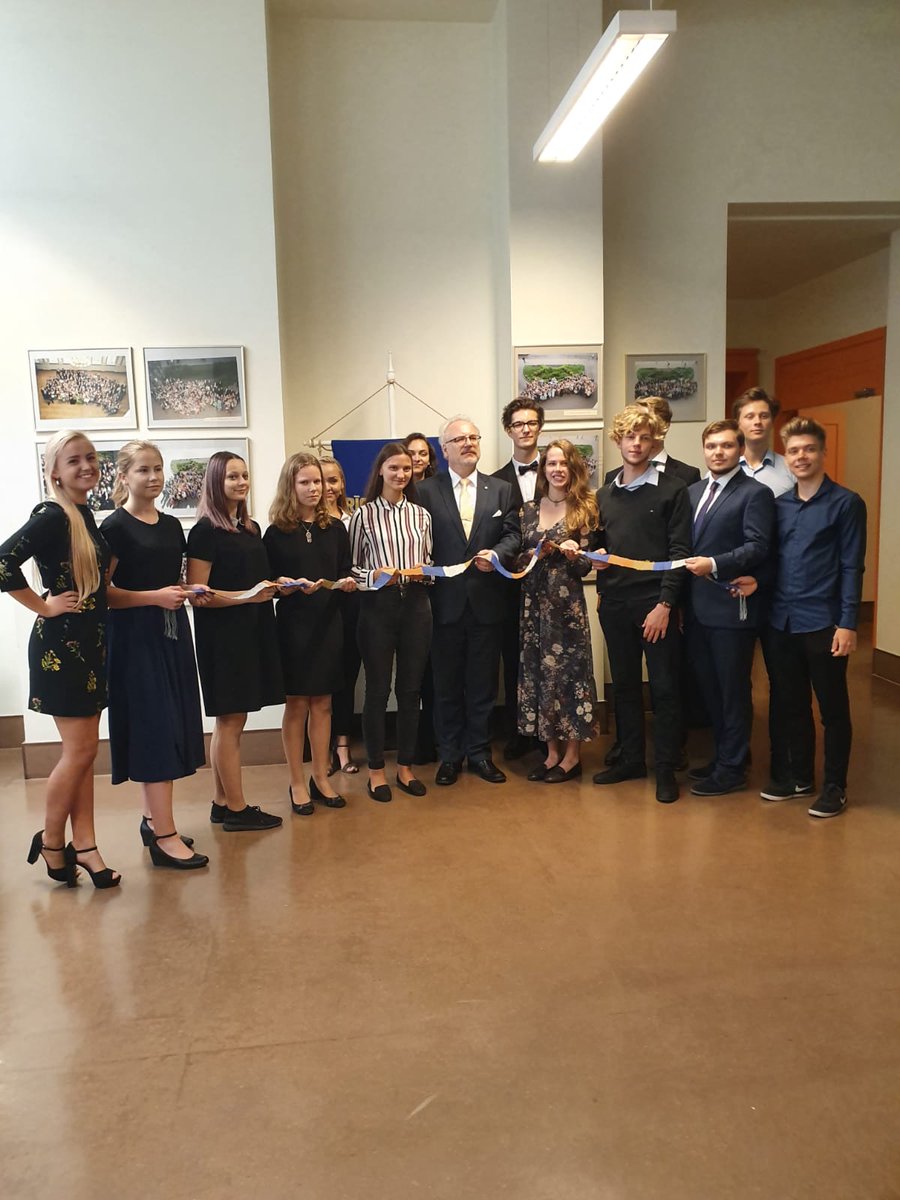 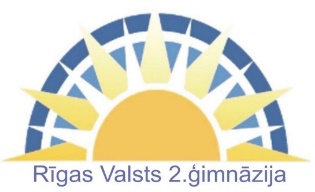 Aizvadītie notikumi
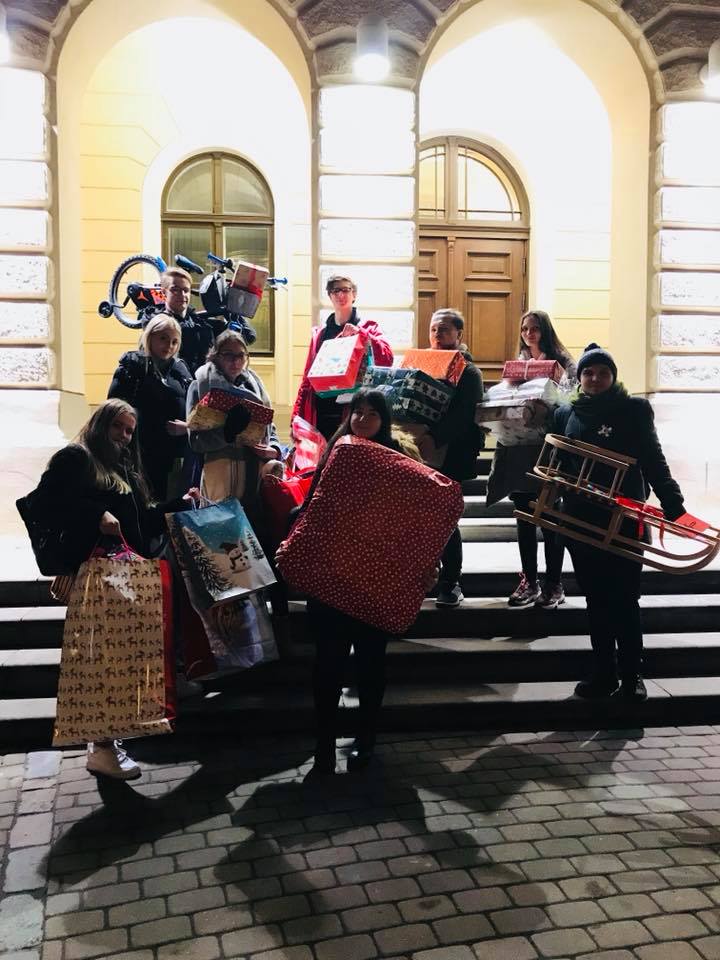 Pirmā skolas diena
Labdarības pasākumi
Izglītojoši pasākumi
Patriotu nedēļa
Ziemassvētku balle
Tematiskās dienas
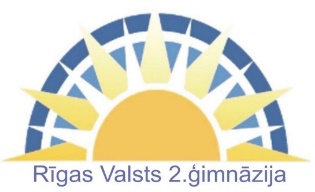 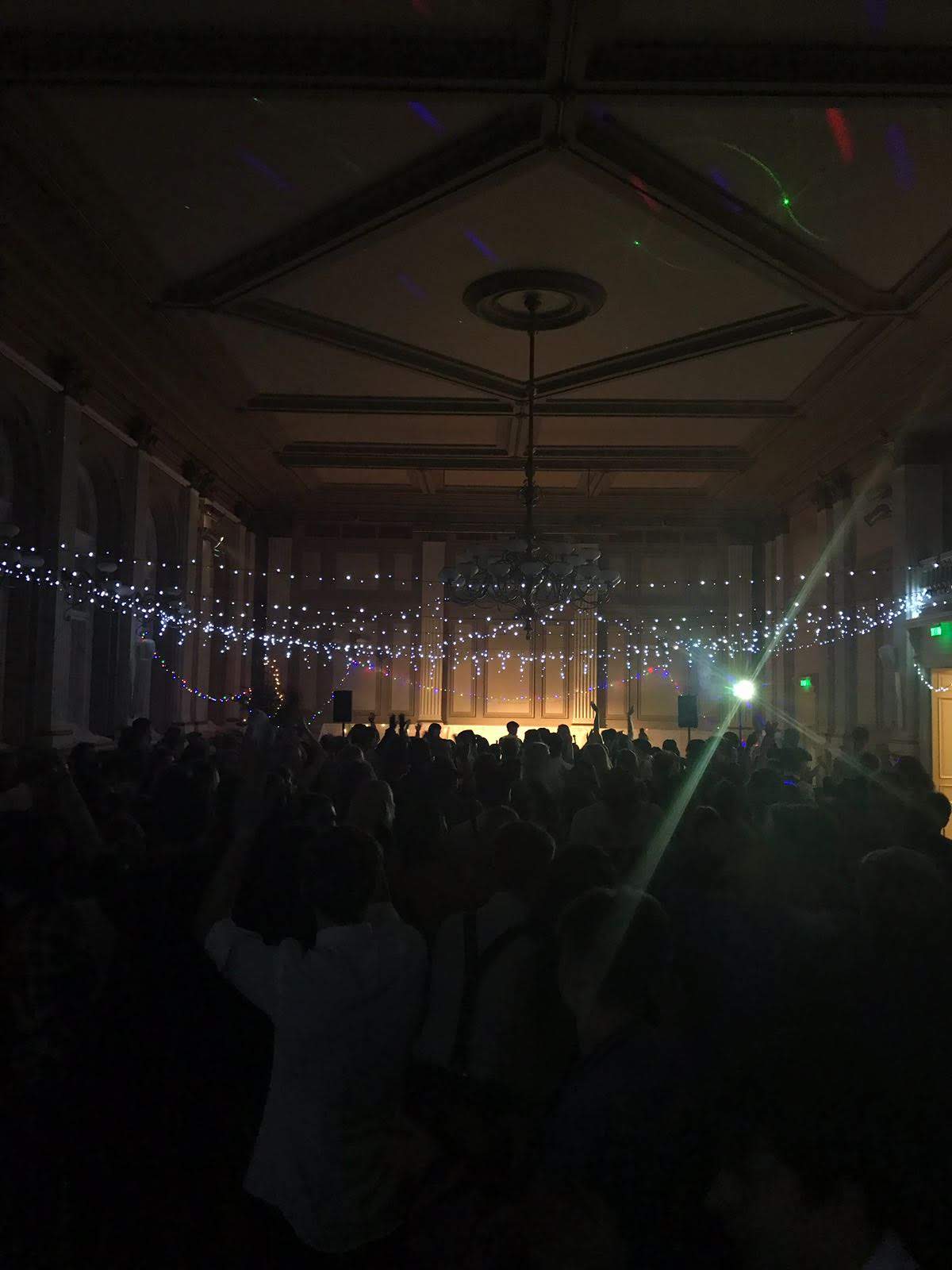 Šī gada plāns
Ziemassvētku balle
«Laimas» namiņš
Skolēnu attīstība ikdienas dzīvē
Citi pasākumi
Nākamā skolēnu padome…
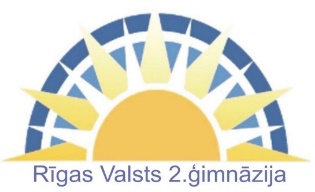 Ekoskola
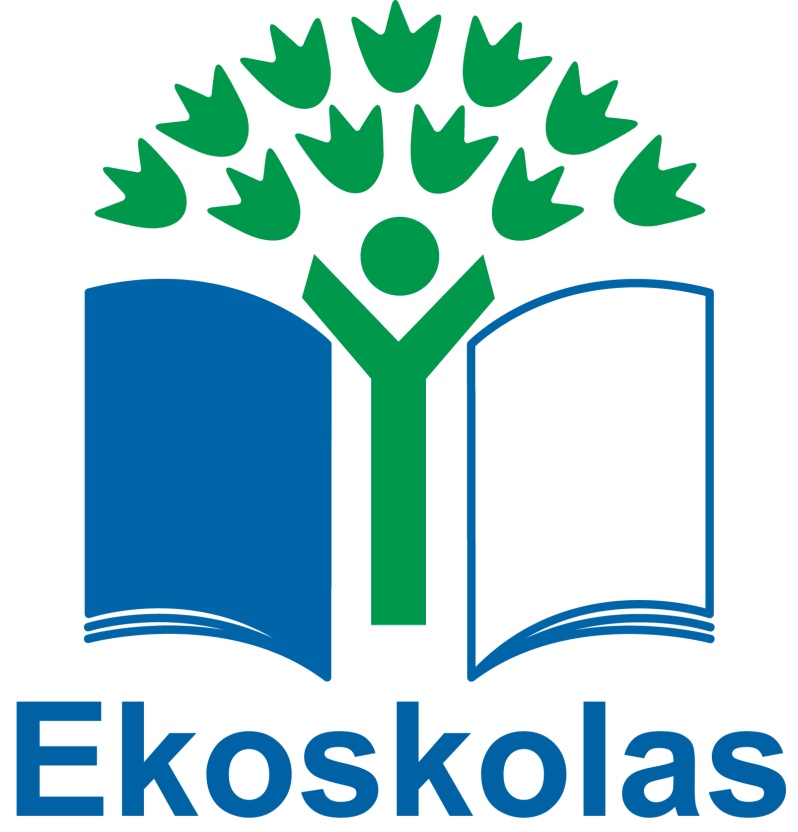 Kas ir ekoskolas?
Kāda ir ekoskolu nozīme?
Gada tēma un mērķis
Aicinājums vecākiem pieteikties
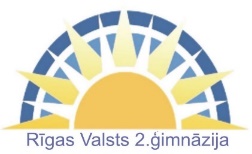 Ģimnāzijas Padomes struktūra
5.1. izglītojamie un viņu vecāki : 
5.1.1. 7. klašu vecāku pārstāvis, kurš nav skolas darbinieks (1 cilvēks)
5.1.2. 8. klašu vecāku pārstāvis, kurš nav skolas darbinieks (1 cilvēks)
5.1.3. 9. klašu vecāku pārstāvis, kurš nav skolas darbinieks (1 cilvēks) 
5.1.4. 10. klašu vecāku pārstāvis, kurš nav skolas darbinieks (1 cilvēks)
5.1.5. 11. klašu vecāku pārstāvis, kurš nav skolas darbinieks (1 cilvēks) 
5.1.6. 12. klašu vecāku pārstāvis, kurš nav skolas darbinieks (1 cilvēks)
5.1.7. Izglītojamo padomes prezidents (1 cilvēks) 
5.1.8. Izglītojamo padomes prezidenta vietnieks (1 cilvēks) 
5.2. pedagogu un darbinieku pārstāvji
5.2.1. 7. – 9. klasēs strādājošo pedagogu vai klašu audzinātāju pārstāvis (2 cilvēki) 
5.2.2. 10. – 12. klasēs strādājošo pedagogu vai klašu audzinātāju pārstāvis (2 cilvēki) 
5.3. Ģimnāzijas tehnisko darbinieku pārstāvis (1 cilvēks) 
5.4. Ģimnāzijas vadību un kolektīvu kopumā pārstāv Ģimnāzijas direktors
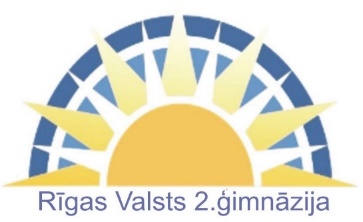 Uz sadarbību!